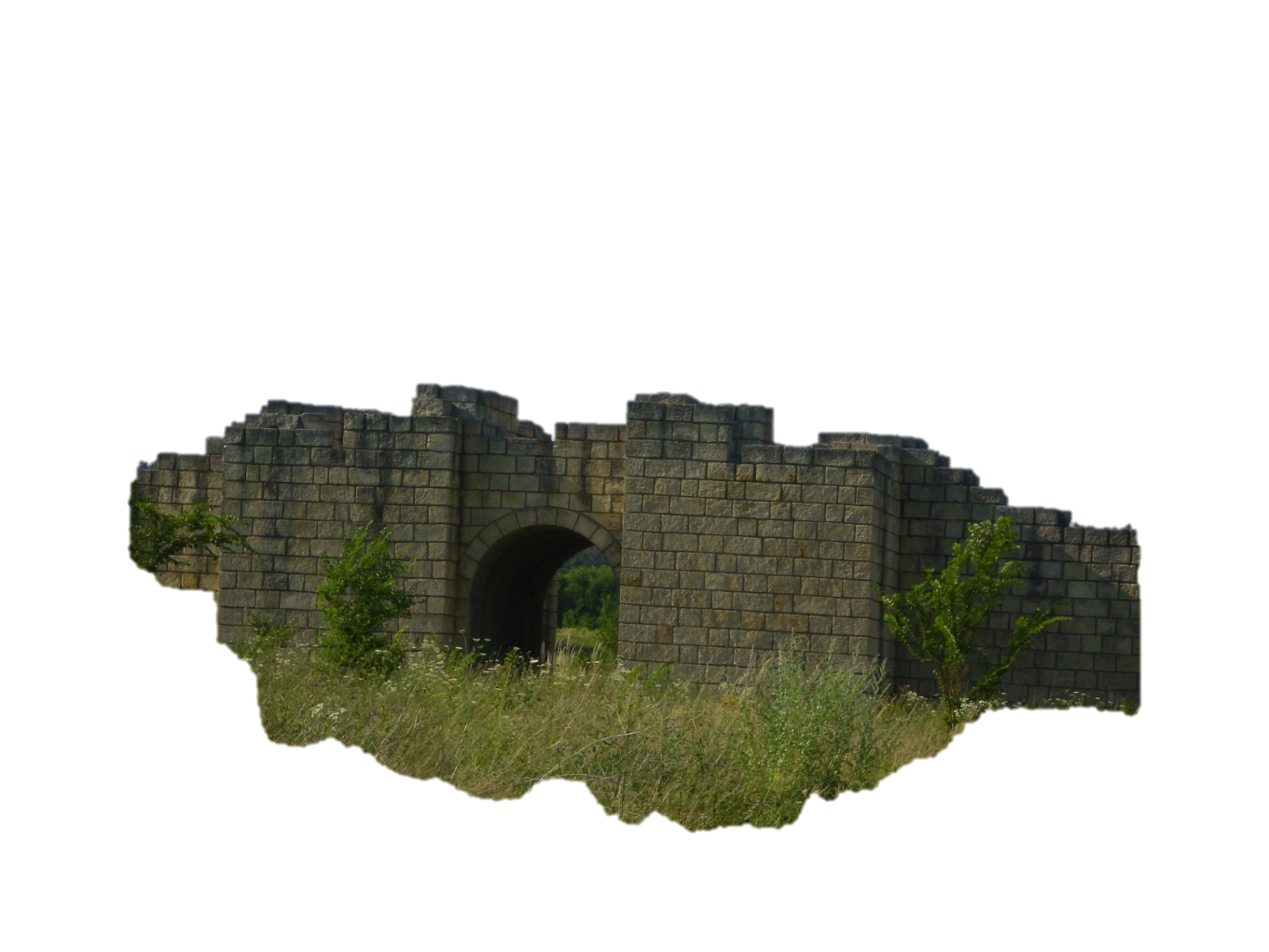 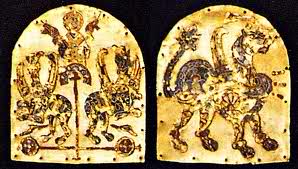 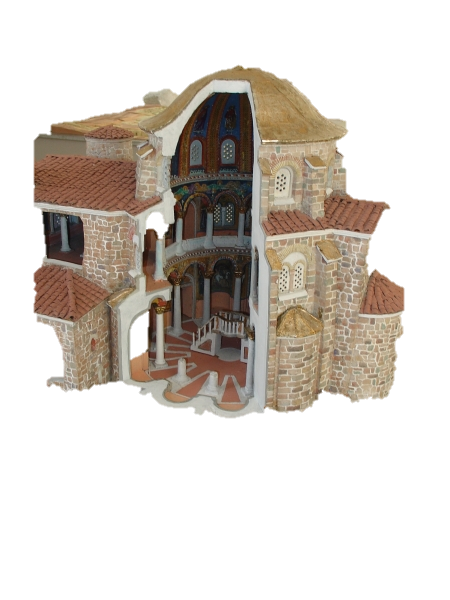 Велики Преслав
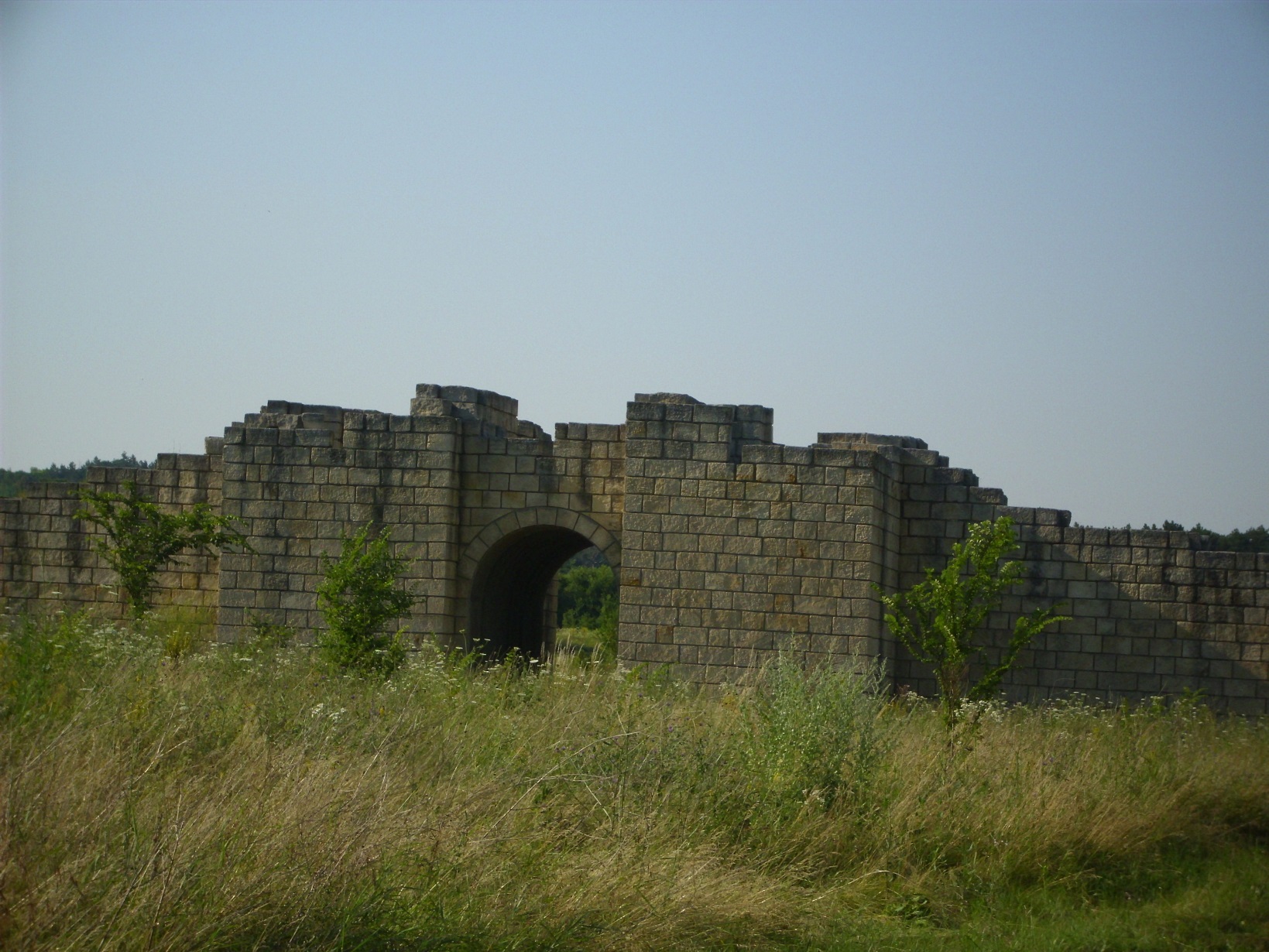 Вход на крепостната стена
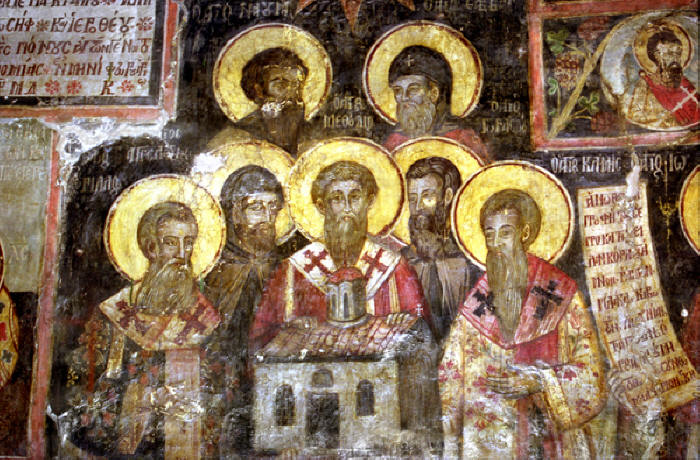 Св. Седмочисленици – с. Арденица, Албания
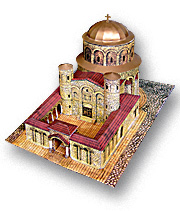 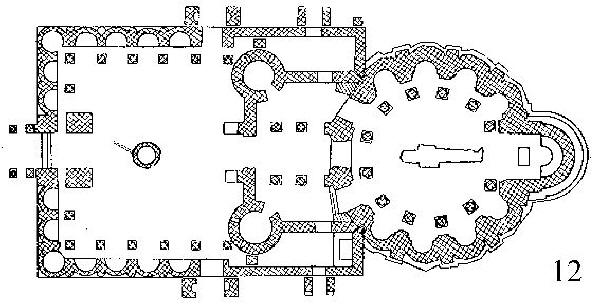 Макет на Златната църква
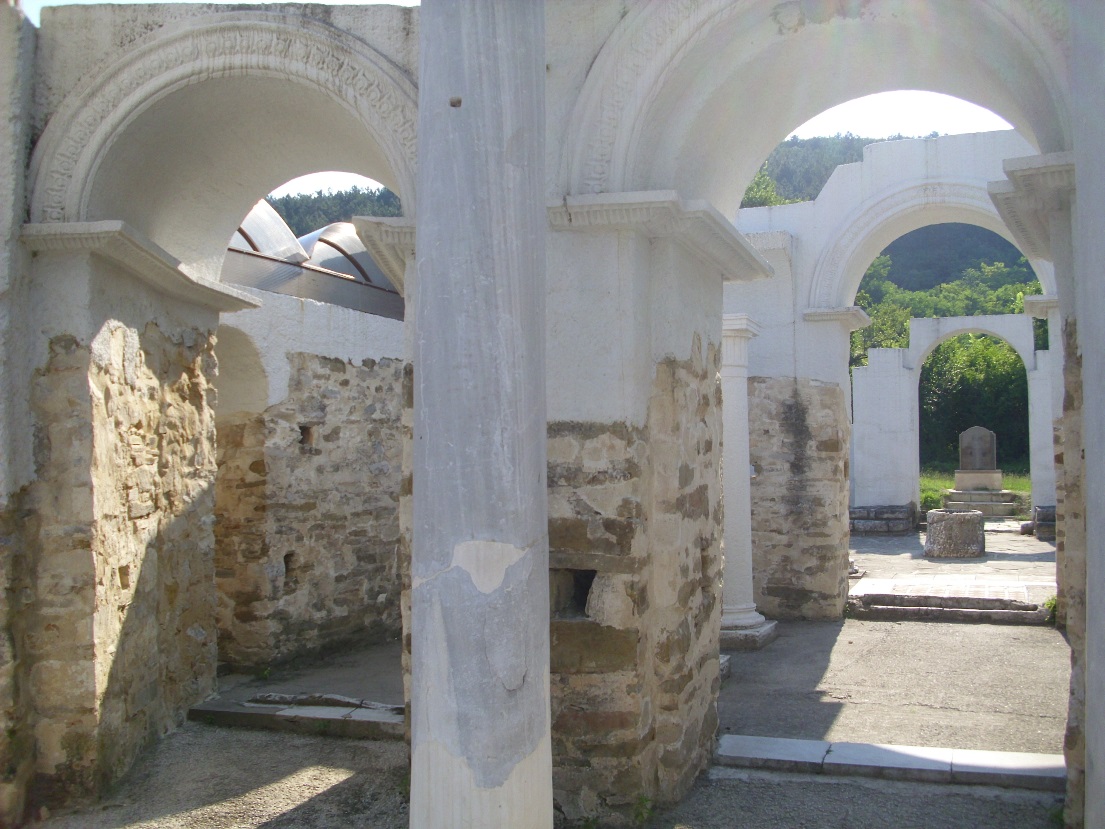 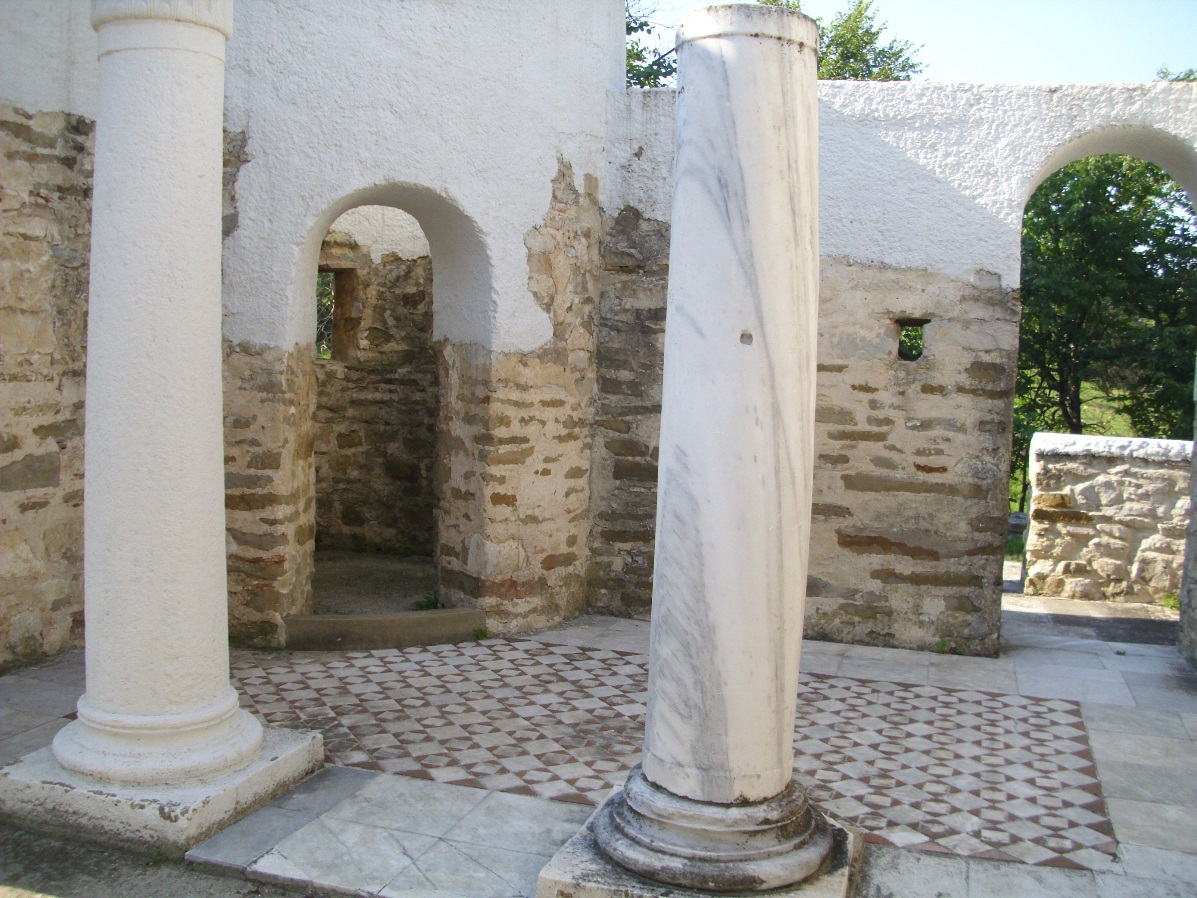 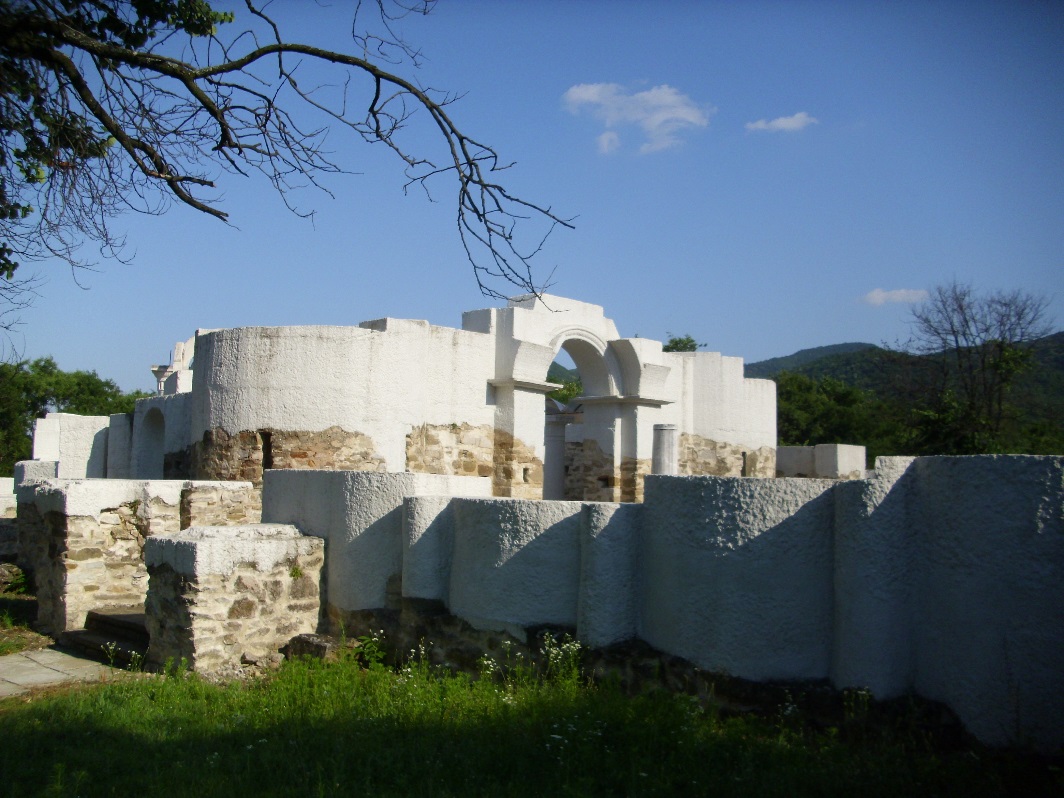 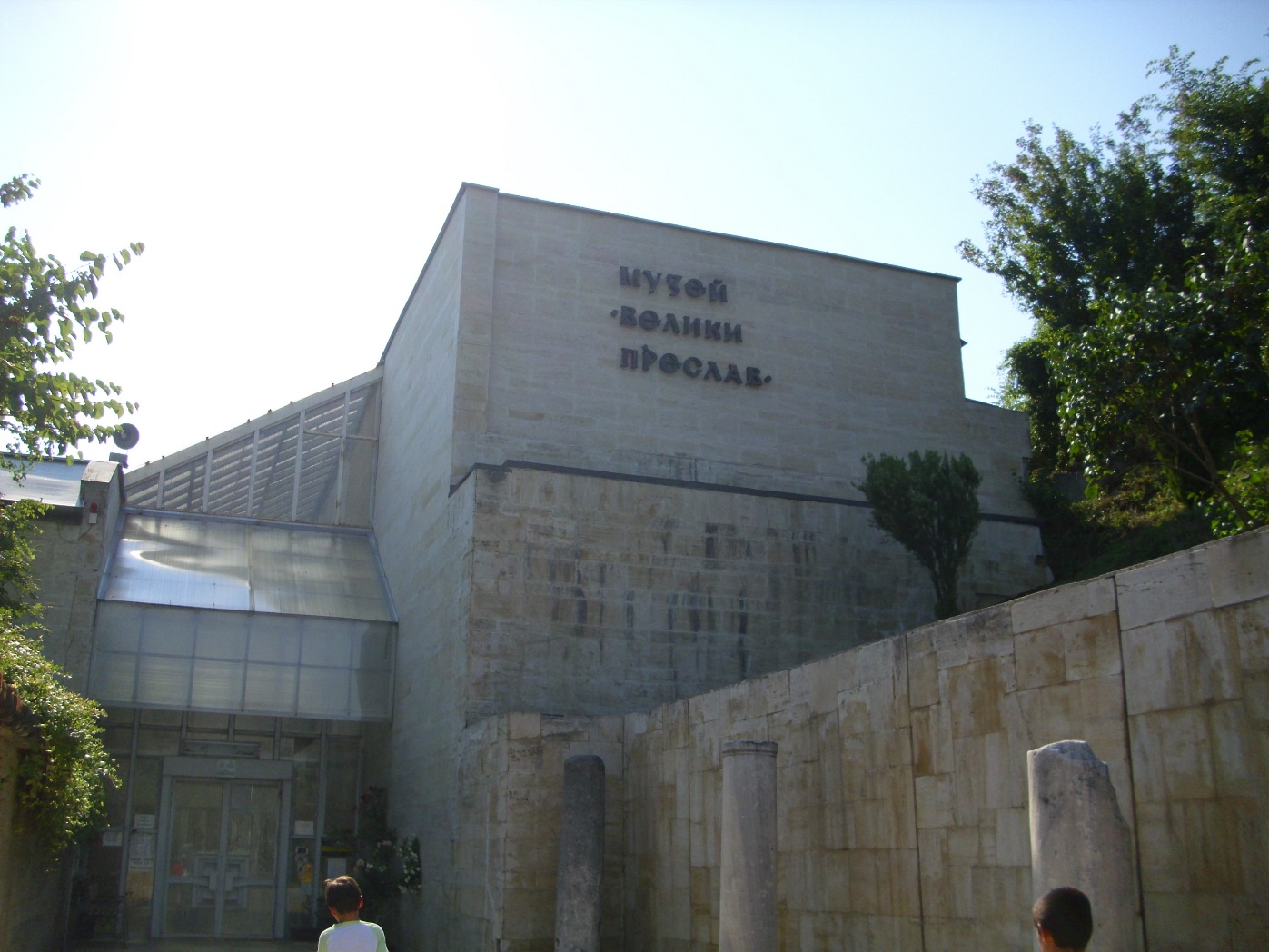 Музей „Велики Преслав“
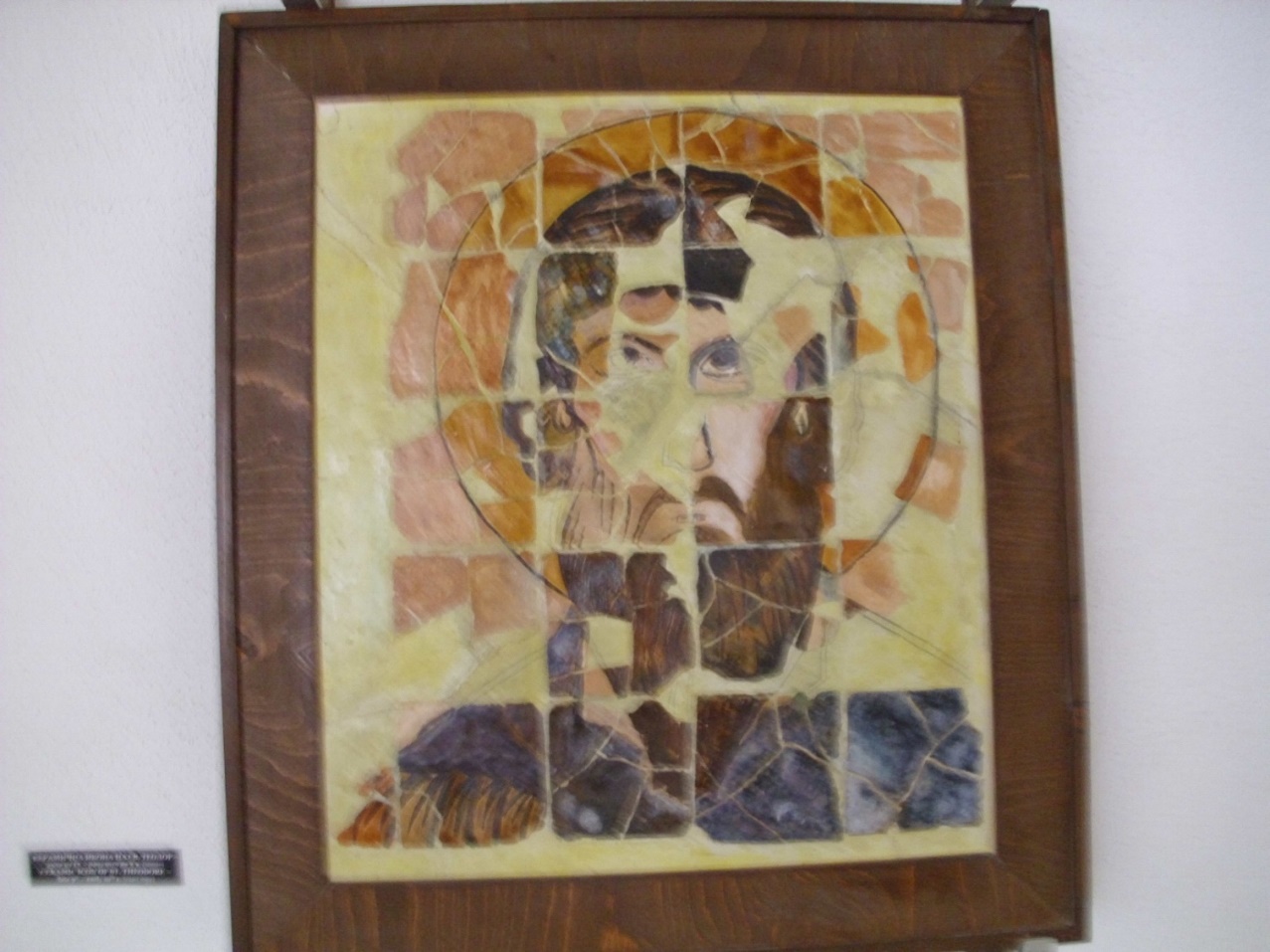 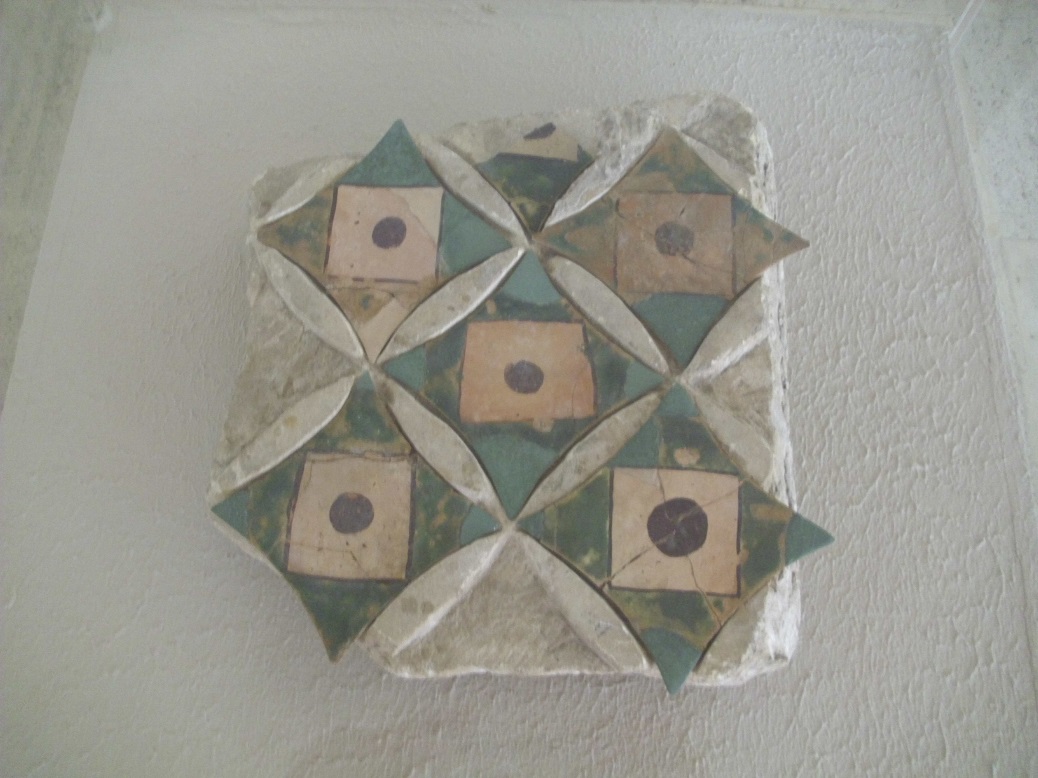 Преславска рисувана керамика
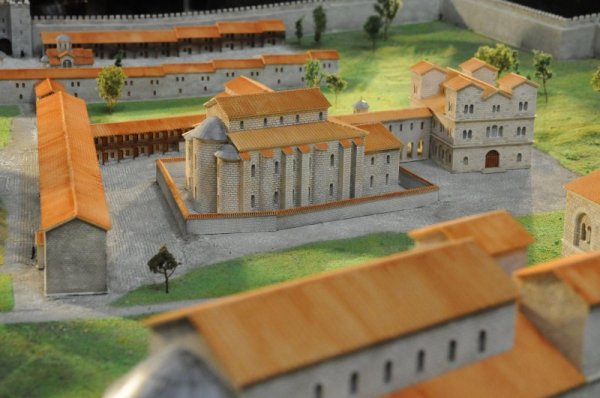 Макет на двореца в Преслав
„За буквите“  Черноризец Храбър
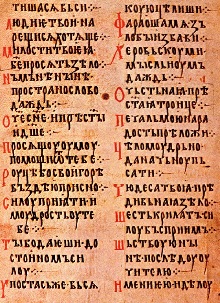 „Азбучна молитва“  Константин Преславски
„Шестоднев“ Йоан Екзарх
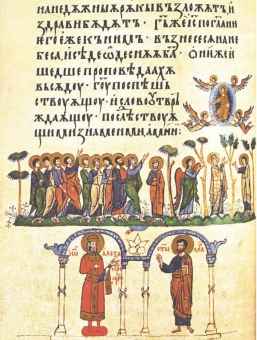 Текстове на глаголица и кирилица
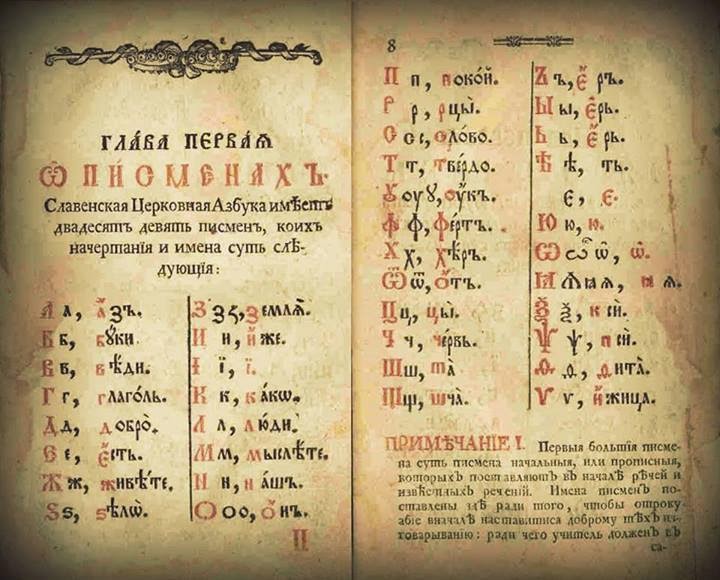 Кирилица
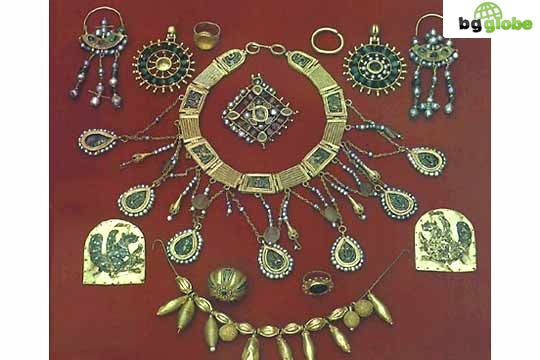 Преславското златно съкровище
Преславското златно съкровище
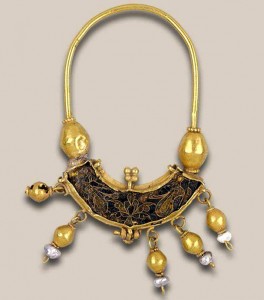 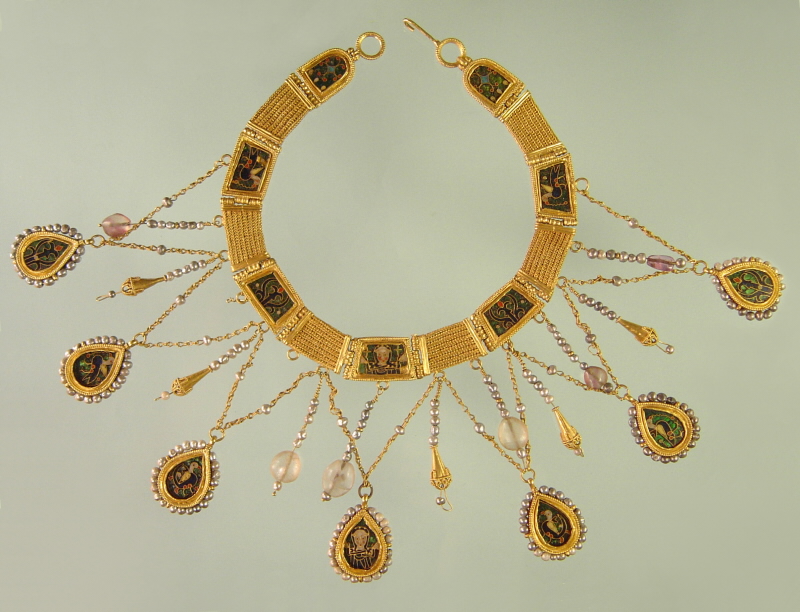 Преславското златно съкровище
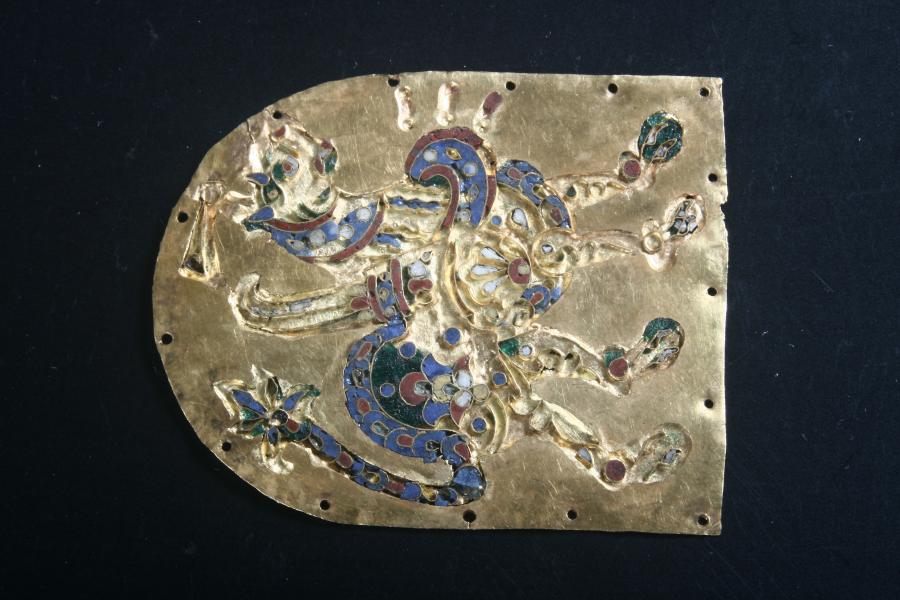 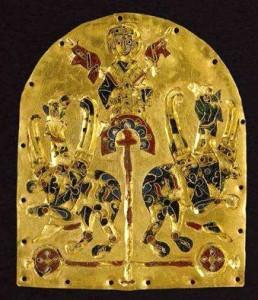 Преславското златно съкровище
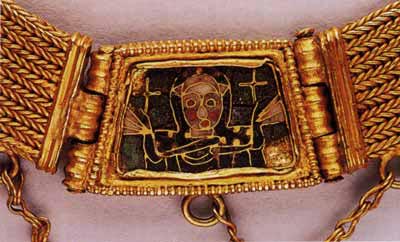